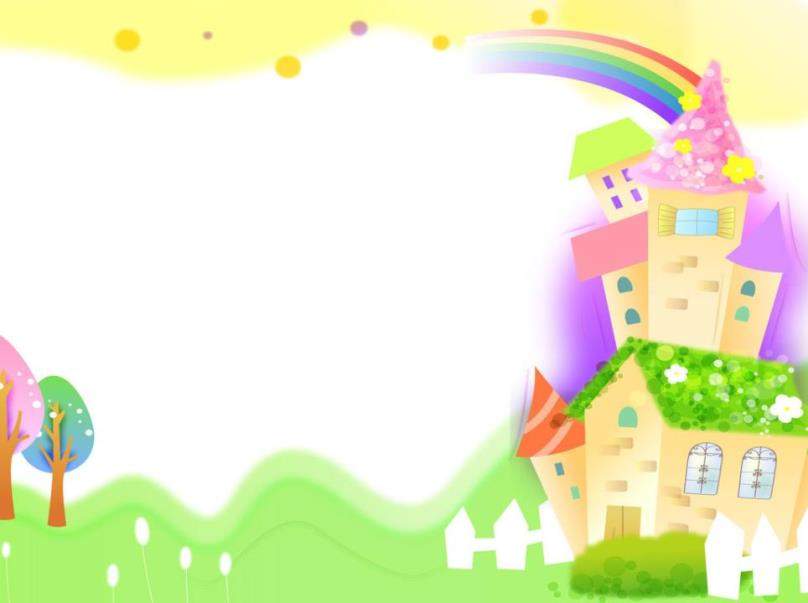 РЕСПУБЛИКА ДАГЕСТАН
Г.КИЗЛЯР
Муниципальное  Бюджетное  Дошкольное  Общеобразовательное Учреждение
детский сад №3  «Тополек»
городского округа «город Кизляр»
УЧАСНИЦА РЕСПУБЛИКАНСКОГО ЭТАПА ВСЕРОССИЙСКОГО ПРОФЕССИОНАЛЬНОГО КОНКУРСА 
«Воспитатель года России 2025  в РД»
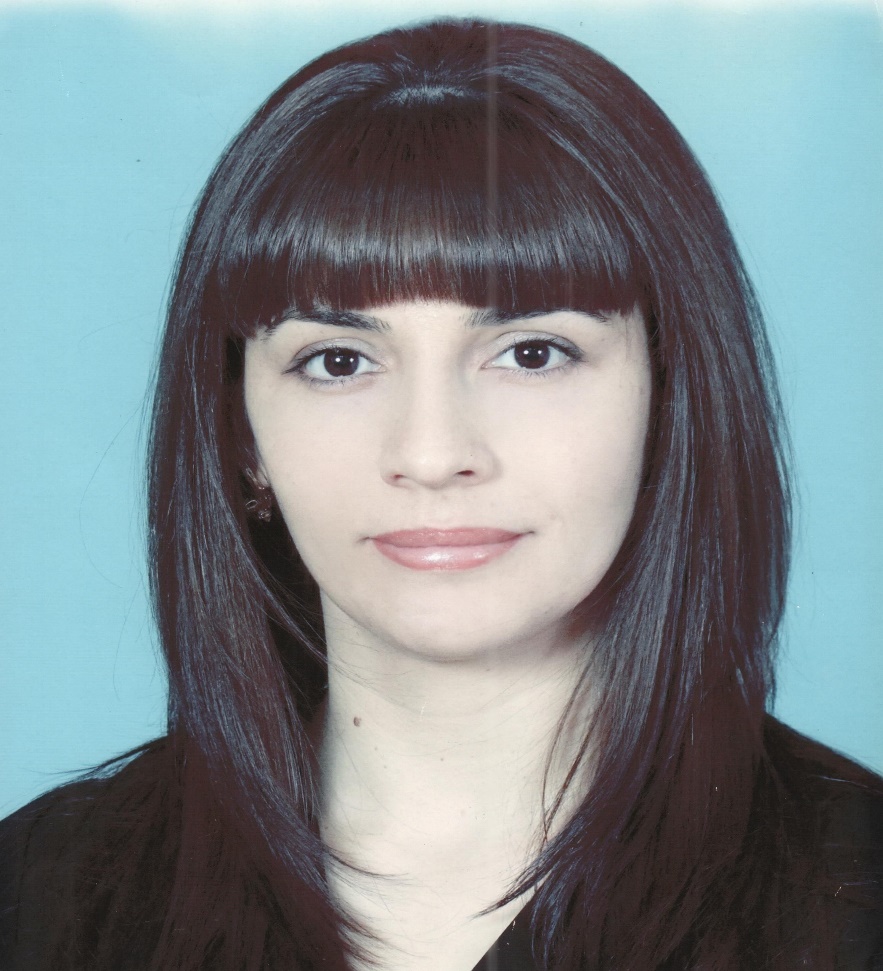 Рамазанова Жесмина Казимагомедовна
Содержание 1.Моё профессиональное кредо2.Личные данные3.Образование4.Награды педагога5.Основная цель6.Самообразование7.Фотоматериал8.Эссе
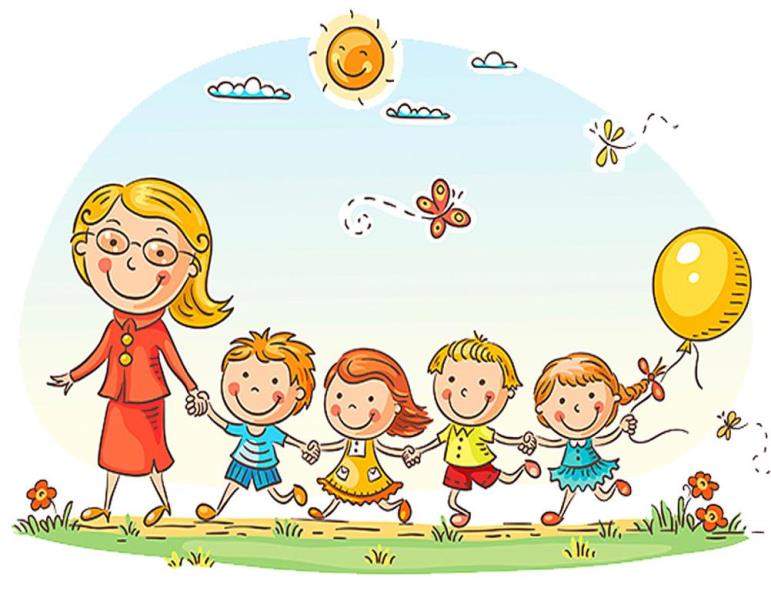 1.  Мое профессиональное кредо

«Я знаю, я не напрасно тружусь,
Я воспитатель и этим горжусь!»
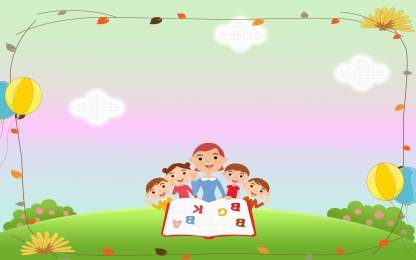 2.Личные данные
Фамилия: Рамазанова
Имя: Жесмина
Отчество: Казимагомедовна
14.09.1986   год рождения
Место работы: МБДОУ д/с №3 «Тополек»
Занимаемая должность: Воспитатель
Семья: Замужем
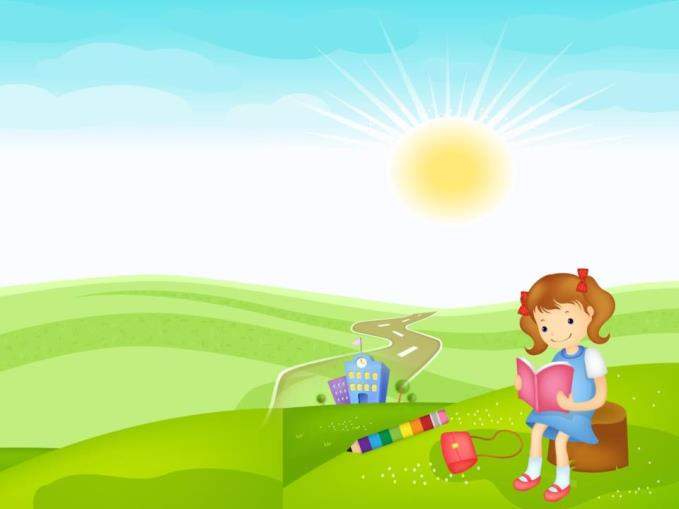 3. Образование
Педагог дошкольного образования
Среднее профессиональное
Общий стаж: 6 лет
Педагогический стаж: 6 лет
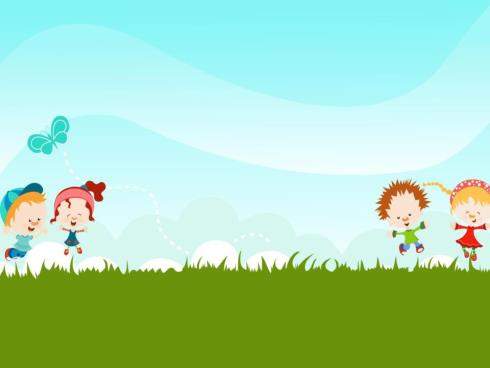 4.Диплом об образовании
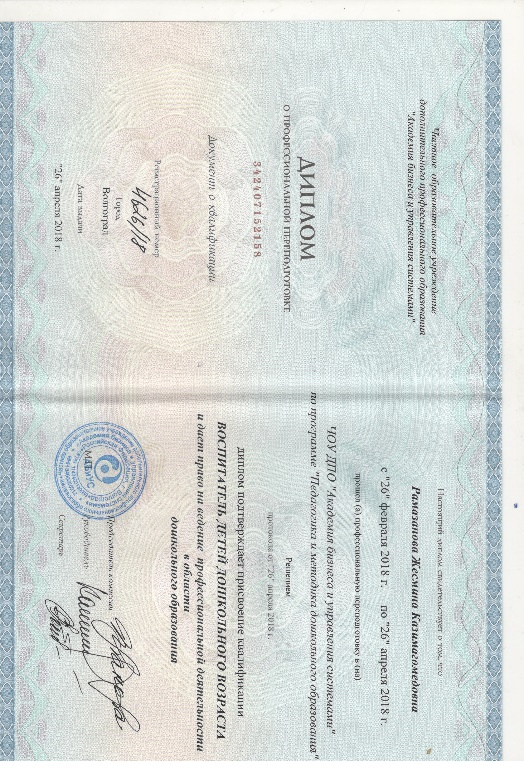 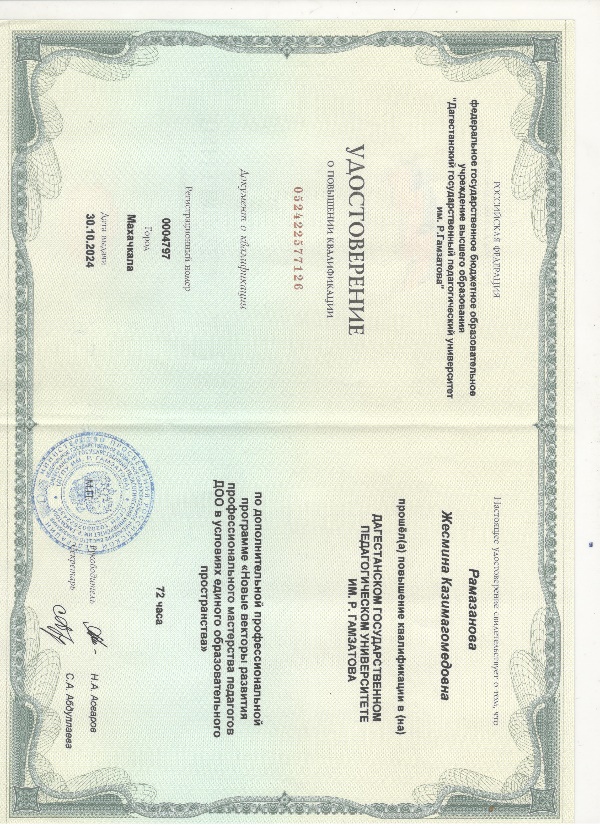 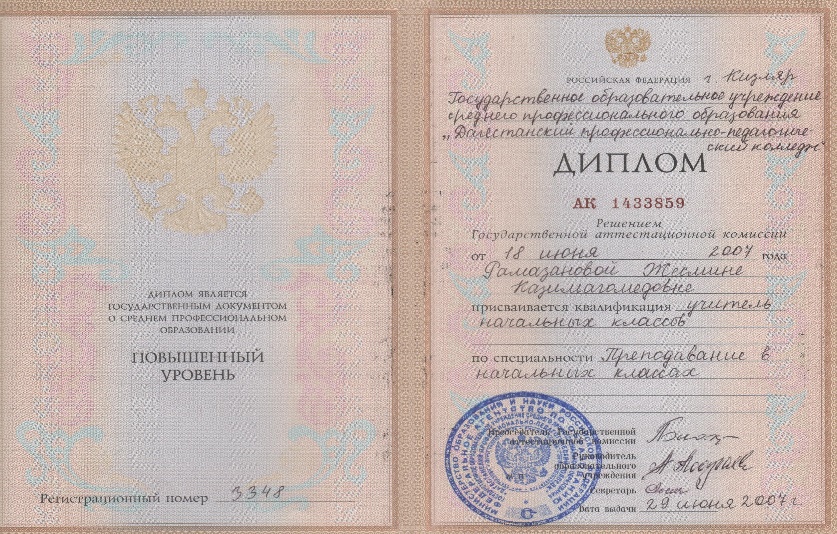 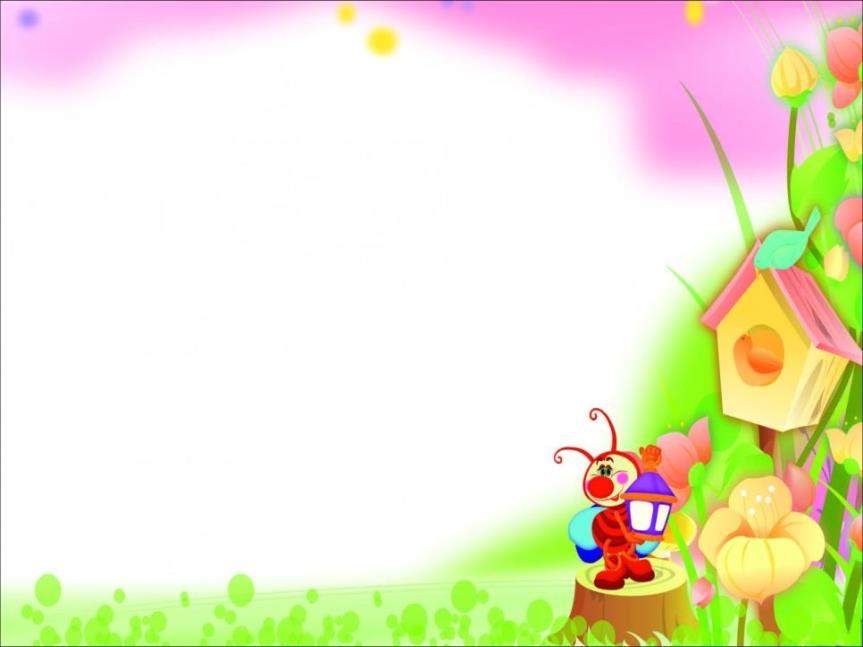 5.Награды в области образования
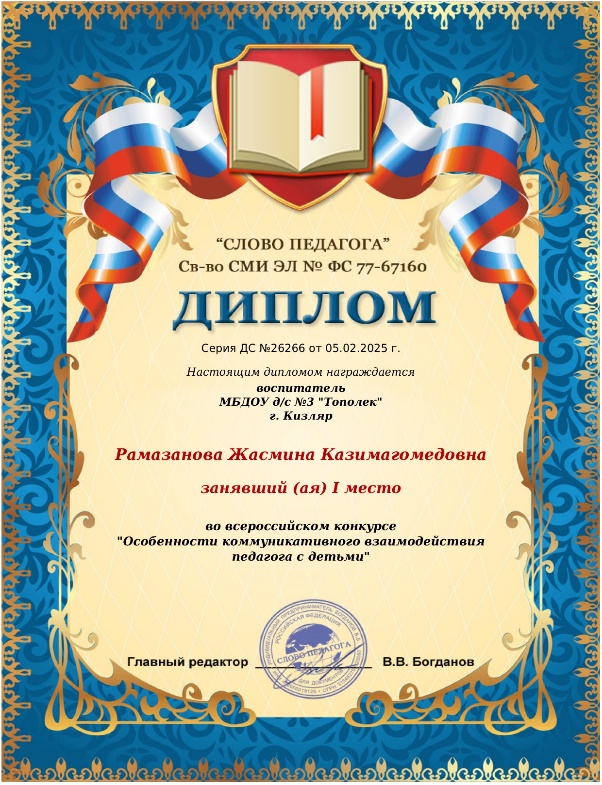 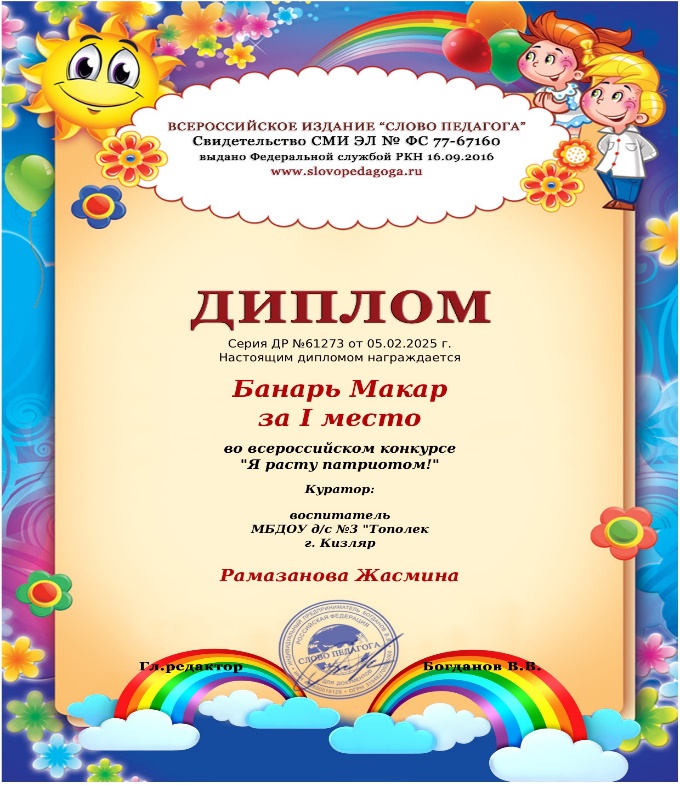 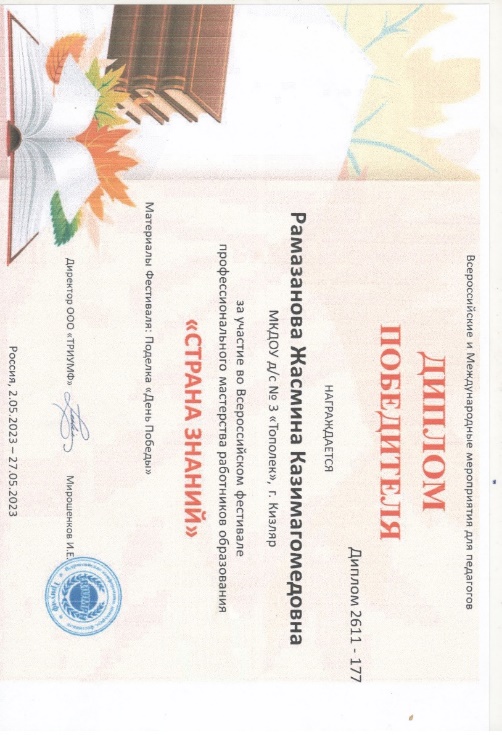 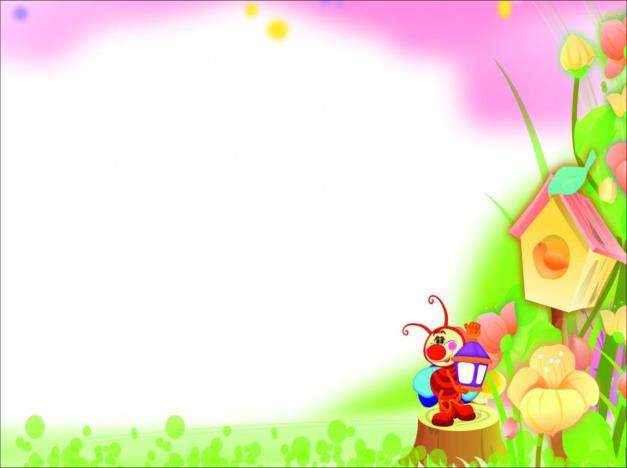 6. Основная цель моей педагогической деятельности:
Основная цель моей педагогической деятельности  – это поддержка каждого ребенка на пути его саморазвития, самоутверждения и самопознания.
  Задачи:  Помочь полноценному проживанию ребенком всех этапов детства  (дошкольного возраста); 
 - Помочь каждому ребёнку научиться свободно общаться со сверстниками и взрослыми; 
 - Сделать образовательный процесс более увлекательным для детей;  Способствовать развитию и формированию у детей познавательной  активности, самостоятельности,  творчества; умения пользоваться разными источниками информации; 
 - Способствовать формированию у детей любви к учебе  Поддерживать инициативы детей в различных видах деятельности; 
 Активно сотрудничать с семьей; 
Приобщать детей к социокультурным нормам, традициям семьи,  общества и государства; к здоровому образу жизни.
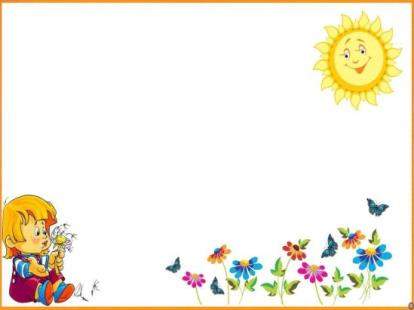 6. Моё самообразование
Тема: "Мнемотехника, как средство развития речи детей дошкольного возраста»
Цель 
1.Способствование развитию памяти, внимания, образного мышления, умению детей преобразовывать абстрактные символы в образы;
2. Содействие развитию творческих способностей детей, умению самостоятельно составлять схемы и воспроизводить их;
3. Создание условий для обогащения словарного запаса и  развития связной речи детей, разработка и апробирование серии занятий с использованием мнемотехники;
4. Создание картотек наглядного материала, включающих в себя приемы мнемотехники;
5. Вовлечение родителей в процесс речевого развития детей.
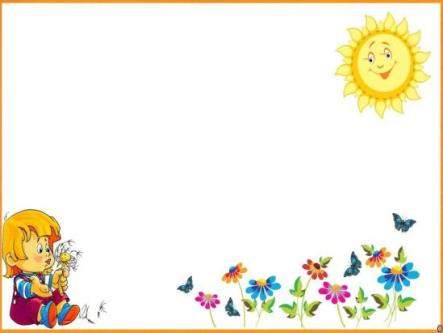 7. Фотоматериалы
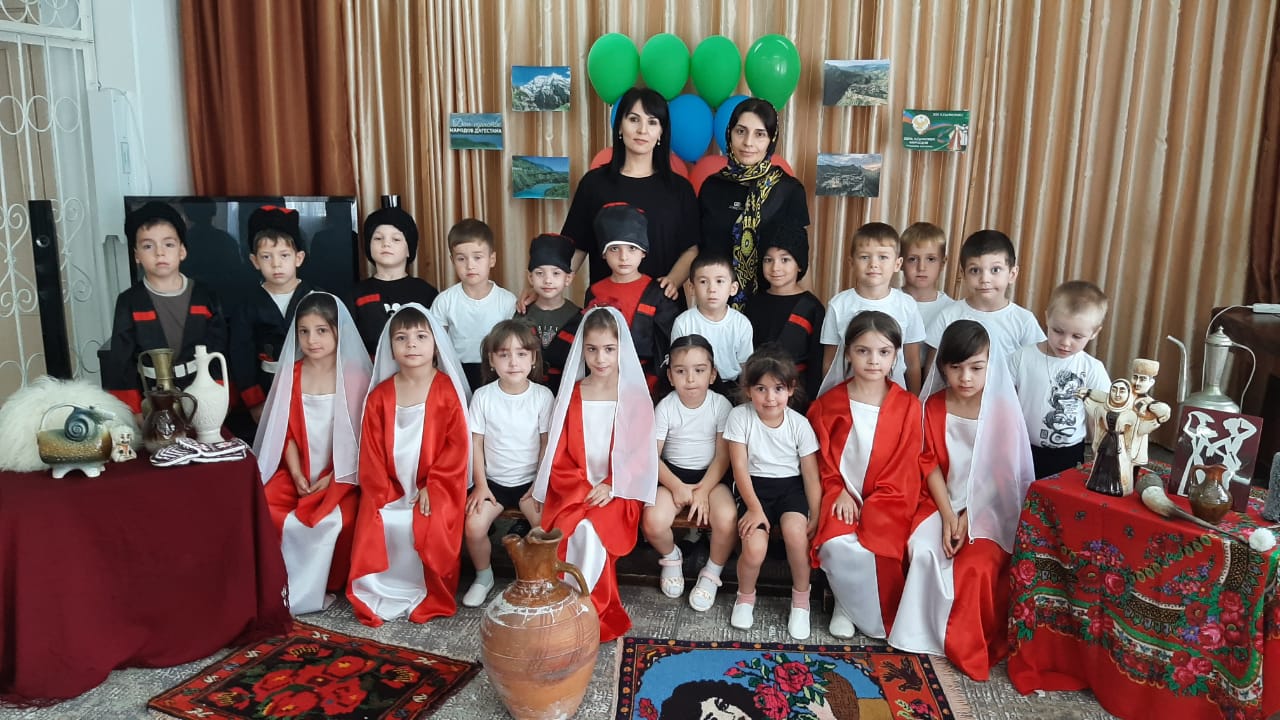 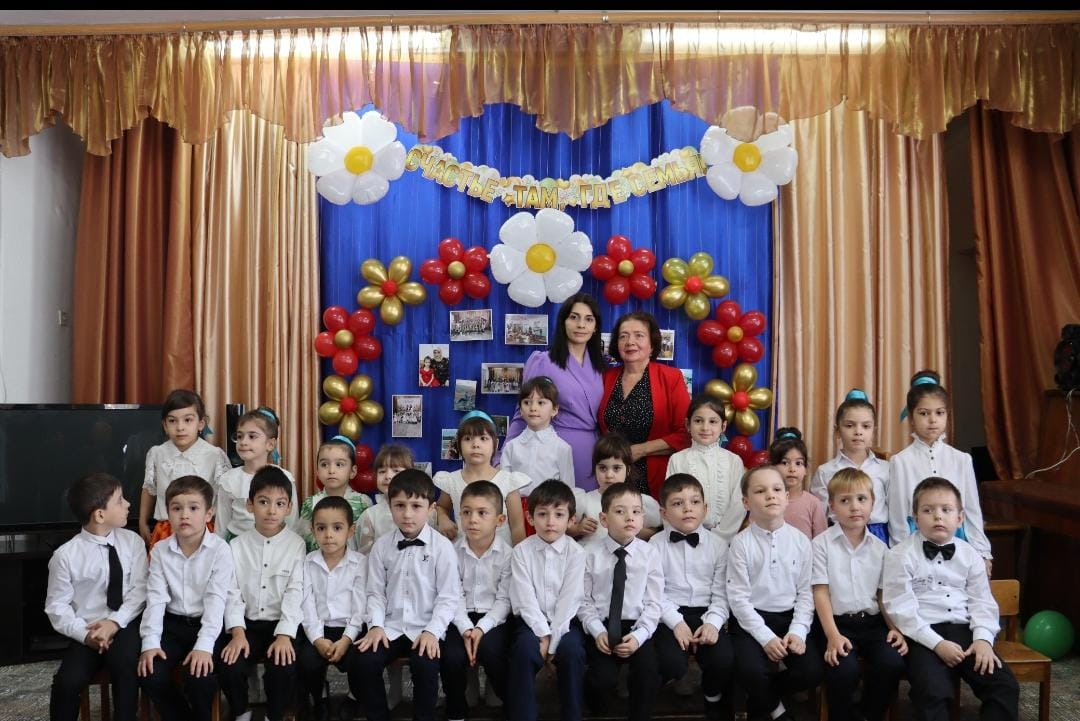 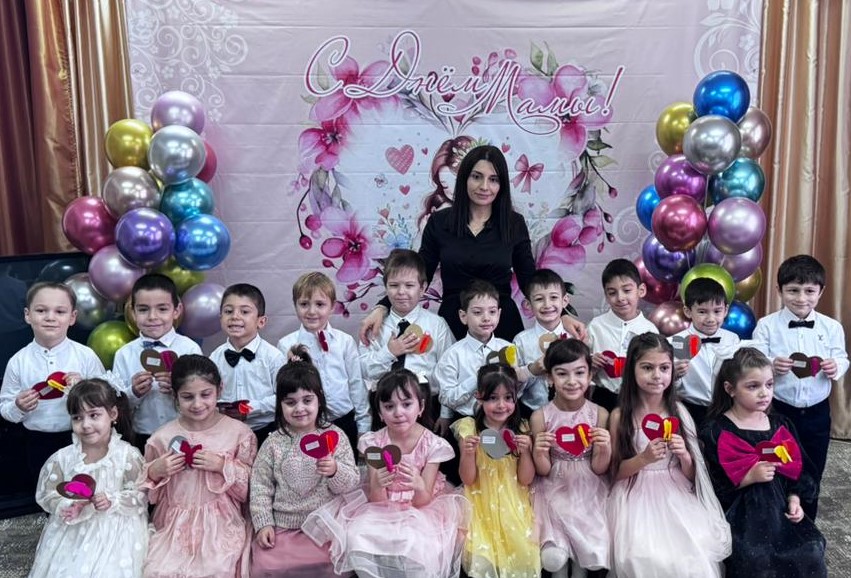 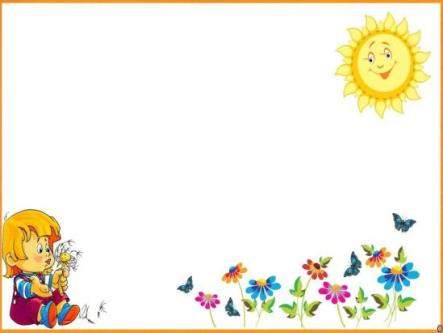 Утренники и праздничные мероприятия
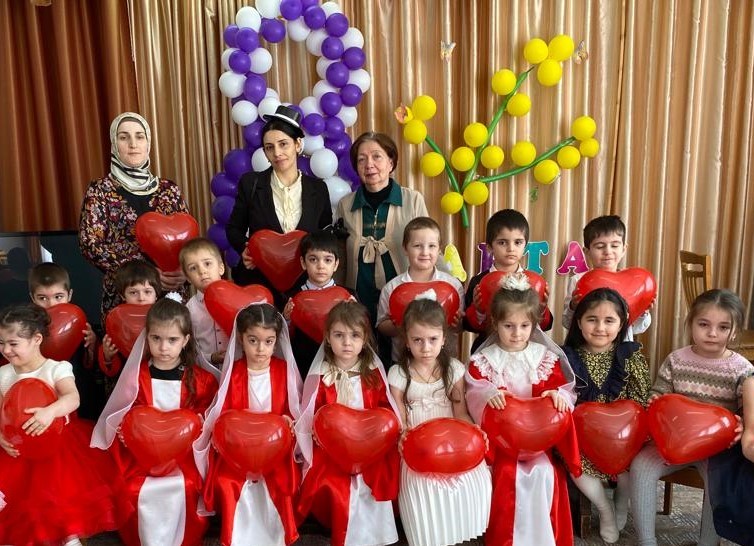 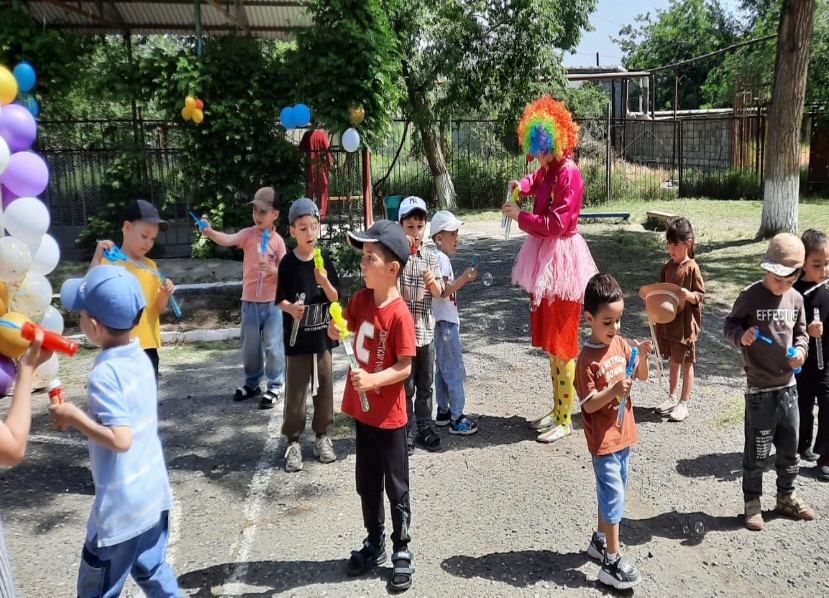 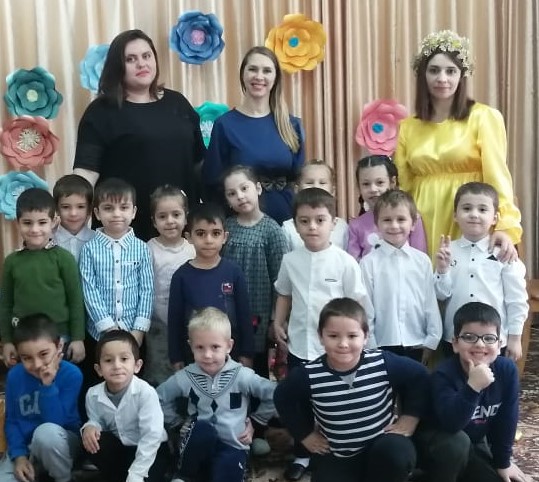 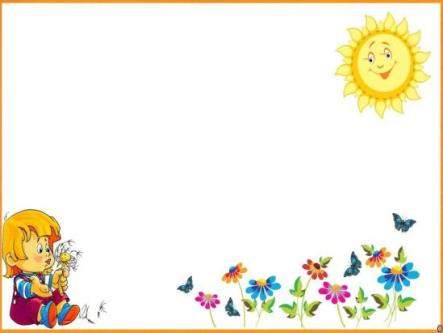 Фотоматериалы
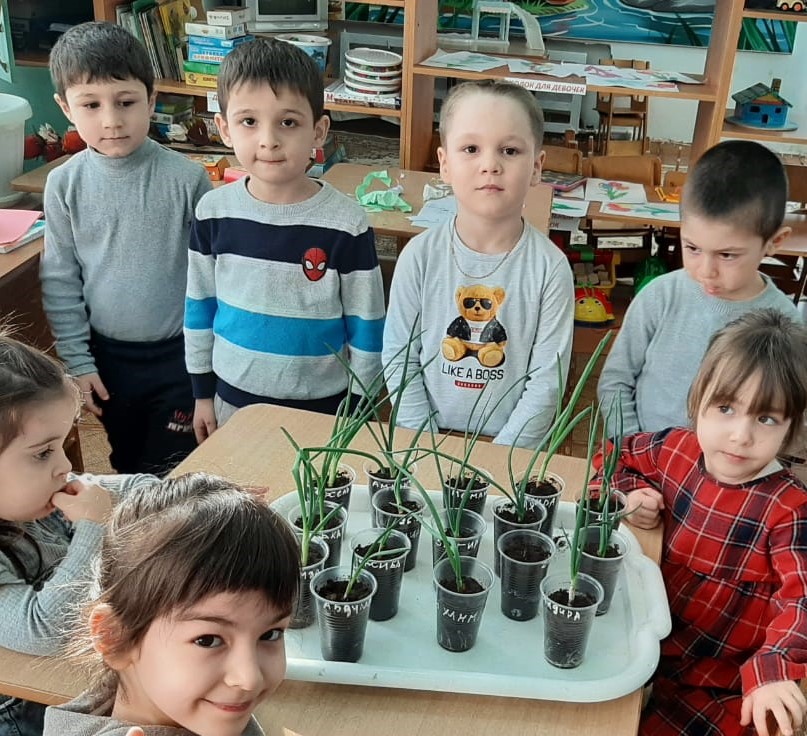 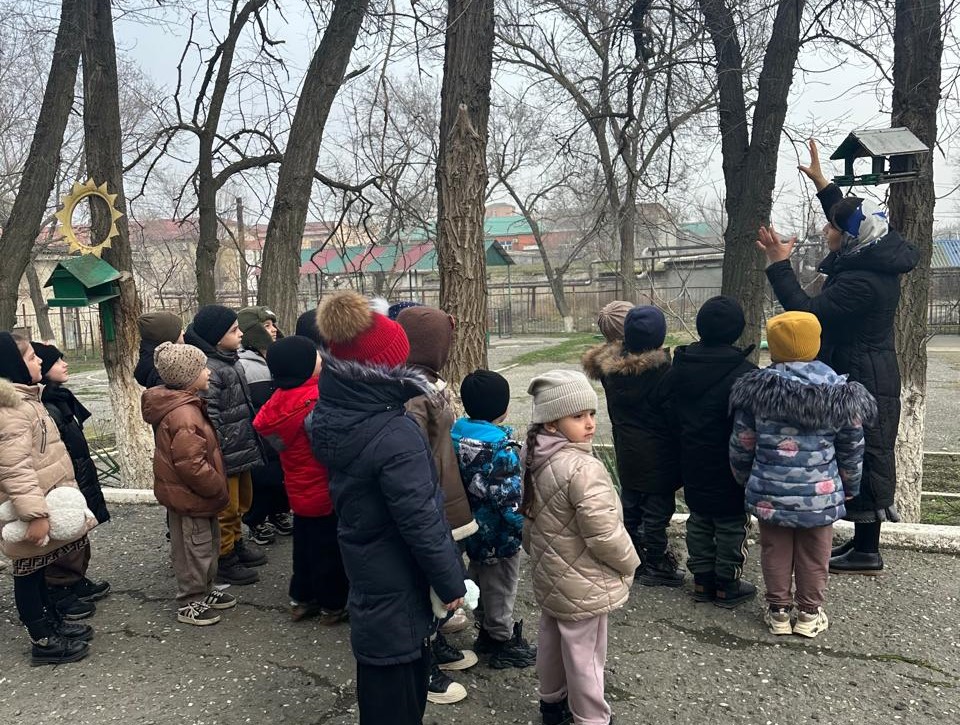 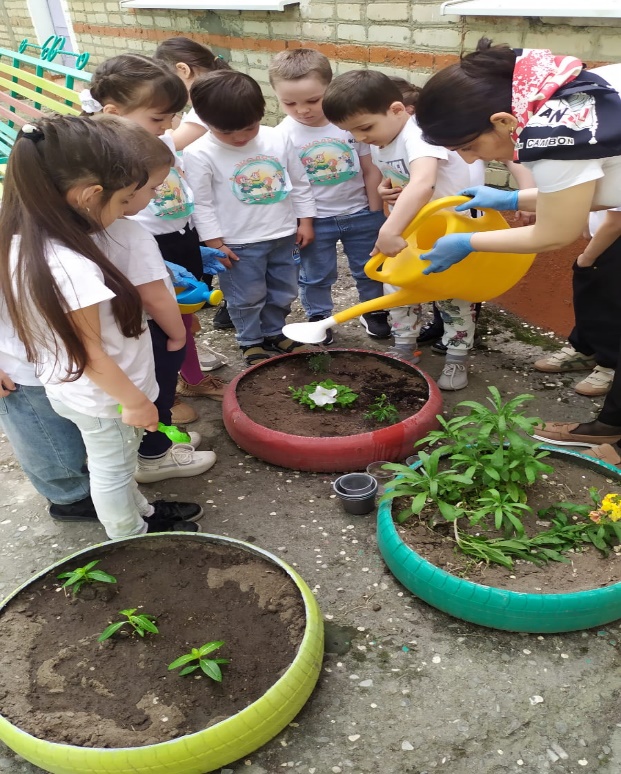 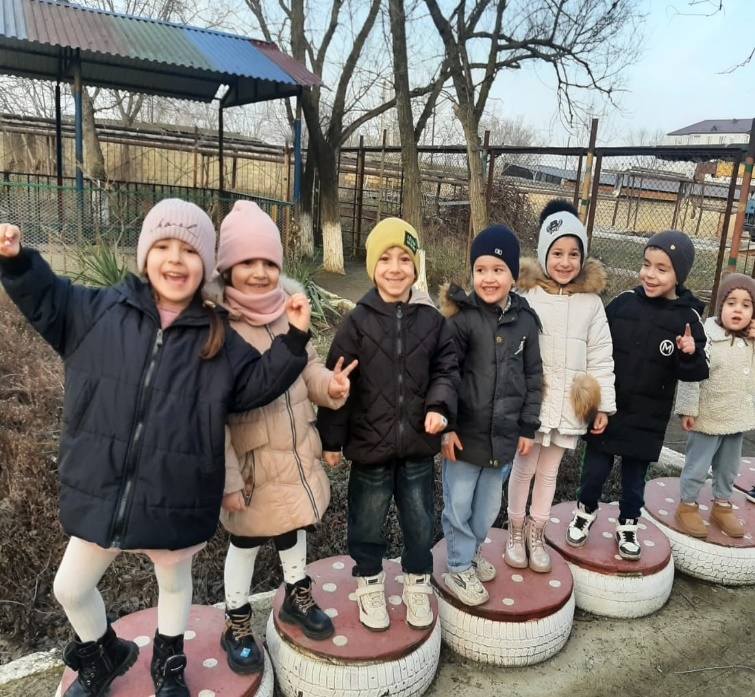 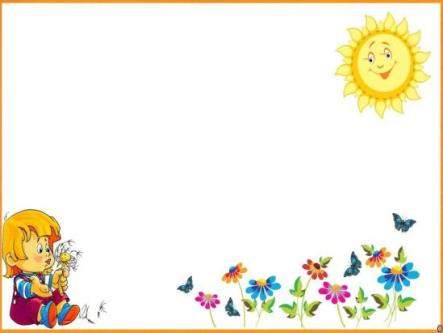 8. Эссе
« Я – воспитатель, и этим горжусь».
        Свет своего душевного тепла во уже шестой год я дарю тем, кто не умеет лукавить и притворяться, чьи помыслы чисты и неприхотливы, им моим воспитанникам. Есть такая профессия - воспитывать и учить детей. И выбрав, ее я осознанно вступила на нелегкую дорогу.
        Я очень люблю свою работу, своих детей и для меня это не просто профессия, а состояние души. Я горжусь своей профессией, горжусь тем, что каждый день смотрю в распахнутые глаза детей, которые следят за каждым моим жестом и впитывают каждое мое слово.
        Работа воспитателя требует колоссальной отдачи. Приходиться пропускать через собственное сознание многие ситуации, негативные переживания, непонимание родителей. Работая воспитателем я постоянно окунаюсь в мир детства, поэтому я должна сделать так, что бы детям на всю жизнь запомнились мгновения, проведенные в детском саду. Для этого я стараюсь создавать детям положительные впечатления в ходе всевозможных развивающих игр и занятий, стимулировать их интерес к театрализованным представлениям, где и родителям представляется возможность оценить результаты нашего совместного с детьми труда. Я стараюсь быть для детей волшебным проводником в мир сказки и фантазии, и это стремление подкрепляется любопытными и доверчивыми взглядами детей, находящихся в ожидании нового чуда.
        Я горжусь своей профессией, оказанным мне доверием со стороны детей и их родителей, горжусь имеющейся у меня возможности воспитания нового поколения, горжусь достижениями каждого отдельного ребенка. Я не могла бы работать в любой другой профессии, потому что именно эта профессия наполняет меня любовью, трогает за душу. От детей я получаю такие положительные импульсы, которые заставляют все жизненные трудности отступать на задний план. Приятно получать слова благодарности и от родителей моих воспитанников. Я стараюсь развивать в детях все добрые задатки, и сама стараюсь быть достойной своих воспитанников.
          Как важно понять, что в профессии нашей
Любить детвору - вот успеха залог.
Вниманье, тепло отдавать им с лихвою И скажут призванье твое - педагог.